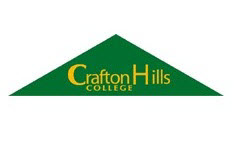 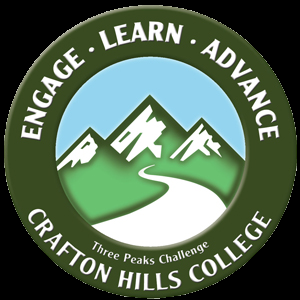 What is EOPS?
1. EOPS (Extended Opportunity Programs and Services) provides support services for students who demonstrate the potential to succeed in higher education.
2.  The goal of the EOPS Program is to assist economically and educationally disadvantaged students with supplemental educational support services that will enhance their academic success.
3.  The Crafton Hills College EOPS Program offer services that are above, beyond, and in addition to services available to CHC college students.
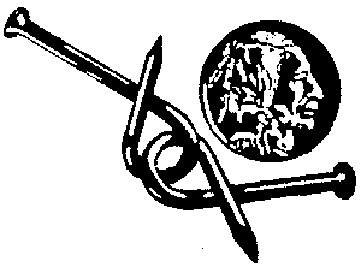 EOPS Offers the Following Services:
Academic/Career/Personal Counseling
Financial Assistance:  EOPS Book grant, Application fee waivers for UC/CSU Transfers
Book Loans
Tape recorders and scientific calculators loans
Educational Plans:  Specialized counseling to assist students to create a student educational plan
Priority Registration
Student Success Workshops (designed to enhance student’s education, provide opportunities for self reflection, improve quality of overall all education)
Academic Survival Kits
Graduation Cap and Gown
Eligibility:
1. California resident
2. Qualify for BOGW A or B
3.  Be enrolled in 12 units or more (exception DSPS students)
4.  Have less than 70 degree applicable units 
5.  Be educationally disadvantaged:
	a. Assessed in remedial English, Math, and Reading
	b. Did not graduate from high school or have a GED
	C. High school gpa less than 2.5
	d.  Previously enrolled in basic skills courses
	e.  Parents first language is not English, both Parents do not have a U.S. 			     Bachelor’s Degree
	f.  Emancipated foster youth
Requirements:
Attend three counseling appoints (one month apart)
Submit an EOPS Mid Term Progress Report  (provide information to students as to how they are doing in their classes)
Attend a workshop (Personal development and study skills)
Maintain a 2.0 gpa
What is CARE?
1.  CARE is a supplemental component of the EOPS Program designed to provide educational support services and activities for students who are single parents head of household, have children under the age of 14 years old, and on cash aid.
2.  The goal of CARE is to reduce long term welfare dependency and support the needs of the single parents for economic self sufficiency.
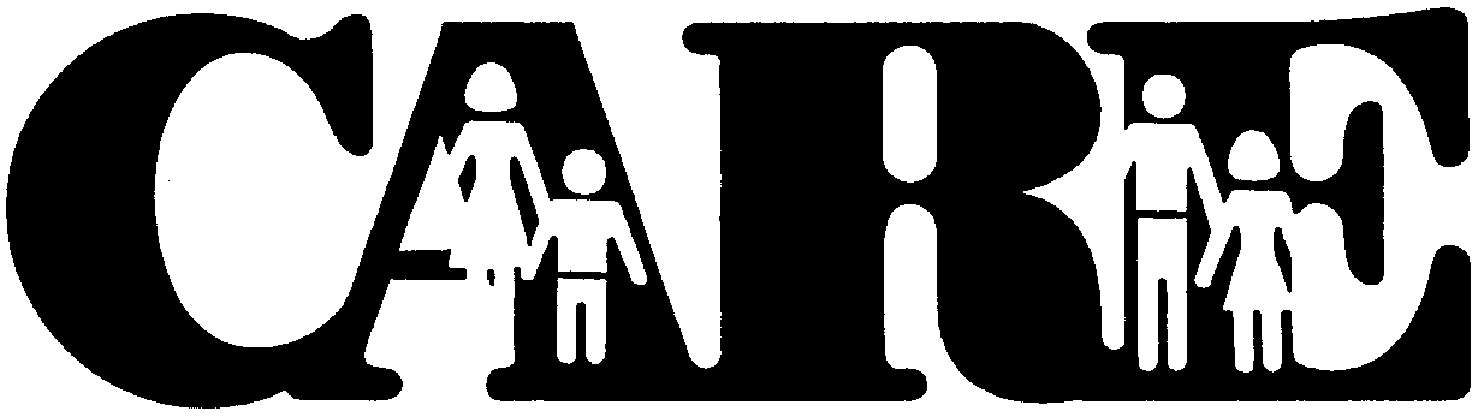 CARE Services
Child Care Study Time Grant
Workshops
Gas Cards
Book Grant
Academic supplies
Special activities
CARE Eligibility:
Single Parent Head of Household
Have a child under the age of 14 years old
Be at least 18 years old
Be EOPS eligible
Current recipient of Cash Aid (CalWORKs) for parent and/or child.
What is CalWORKs?
1.  CalWORKs is a community college program funded by the State Chancellor’s Office to assist students who are current or former TANF/CalWORKs recipients.
2.  The goal of the program is to serve as an advocate for students in meeting the new Welfare to Work requirements.
3.  The program is designed to promote self-sufficiency through education and employment.
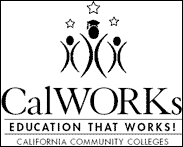 CalWORKs services:
CalWORKs work study
Academic/Personal/Career Counseling
Information and referrals to campus and community programs and services
Academic supplies
Gas Cards
Book grants
Priority registration
Intensive case management
CalWORKs Eligibility
Student must be a recipient of cash aid
Pursuing a certificate, associate degree, or transfer goal
Welfare to Work plan that indicates education as an activity
Student Testimonials:
Danielle Alexander:  CHC Grad May 2015 EOPS student
Mariana Hernandez:	CHC Grad May 2015 EOPS Student
Bart Machado:	Current EOPS/CARE/CalWORKs student
Rebecca Baldwin:  CHC Grad May 2015 CalWORKs student